DACUMdeveloping a CurriculumLenoir Community CollegeandGuilford Technical Community College
DACUM BRIDGES THE GAP
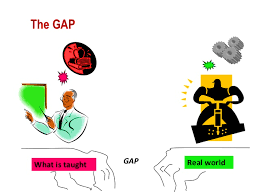 What Is Taught
Gap
Real World
WHAT IS TAUGHT AS OPPOSED TO REAL WORLD JOB EXPECTATIONS
What is DACUM?
DACUM is an acronym for: Developing A CurriculUM

Why DACUM?
DACUM is a unique, quick, innovative and low cost method of job and/or occupational, process, and functional analysis.

DACUM process advantages:
Encourages group interaction and brainstorming
Builds teamwork and consensus
Gives future orientation
Maximizes input from industry
Facilitates employee/employer/learner buy-in
Provides effective way to meet local industrial needs for job- specific training
Gives comprehensive outcomes with superior quality at a low cost
Why Do a DACUM?
Ensure relevancy and currency of curriculum
Build relationships with industry partners
Ensure curriculum meets industry needs
What is a DACUM Job analysis?
A process for analysis of

	* a job

	* an occupation

	* a process

	* a function
Dacum philosophy:
Expert workers--highly experienced incumbent workers--can describe and define their job more accurately than anyone else.

An effective way to describe a job is to define the tasks that expert workers perform.

All tasks, in order to be performed correctly, demand certain knowledge, skills, tools, and attitudes.
DACUM Ground Rules:
*Discussion facilitators will record but not react to the discussion

*Rank & seniority are left at the door 

*Everyone participates equally

*Share ideas freely

*Hitchhike on each other’s ideas

*One person speaks at a time

*Keep on track

*Offer constructive suggestions rather than criticism

*Consider & reconsider all task and duty statements carefully
Graphic Representation
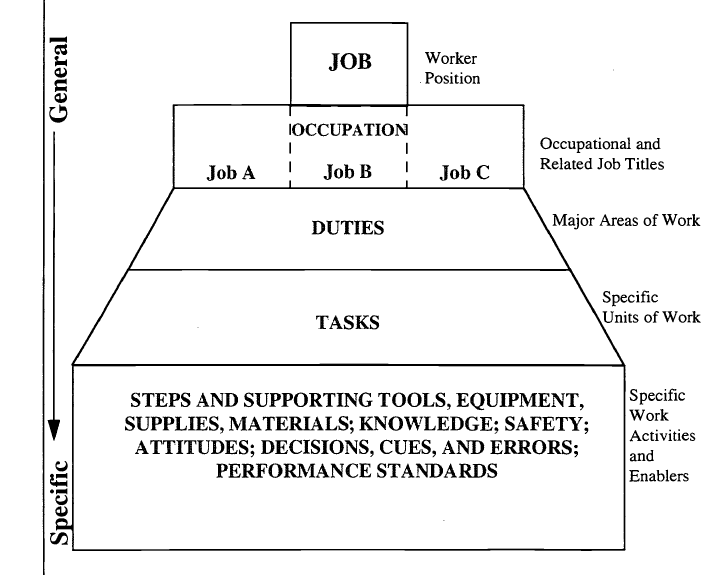 What is the difference between a Duty and a Task?
A Duty is a grouping of related Tasks.

A Task is a specific observable and measurable unit of work that has a beginning and an end.
When you think about the tasks you perform, consider…..
Those above you.



           Your peers.                                                   Your peers. 



Those below you.
Standards
Prior Knowledge
YOUR
JOB
Steps
Attitude
Tasks Statements:
Concisely described in performance terms.

Reflect a meaningful unit of work.

Contain an action verb and an object that receives the action.

May contain one or more relevant qualifiers , but not “effectively” or “efficiently”.

Are explicit, precise, and measureable.
Developing Task Statements:
The components of a Task Statement are:

Verb – The verb must be in the first person singular, active voice. (e.g., select, prepare, maintain, organize, instruct, etc.)

Object – The object is the thing acted upon by the worker. (e.g., reports, equipment, records, customers, etc. )

Qualifier – Qualifiers are words or phrases used to limit or modify Task Statements. (e.g., “precision measuring”, “as ordered”)
Modifications to the process
DACUMs typically a 2-day process
GTCC’s process
Shortened from 2 days to a half day
Either 8am to 12pm OR 12pm until 5pm
Provide lunch
Do not allow participation of GTCC program people
LCC’s process
Shortened from 2 days to 3-4 hours beginning at 5pm
Provided dinner
Trained Program Chairs as facilitators 
Completed 3 program DACUMs simultaneously with introductory combined welcome and introduction to DACUM process
Lcc’s Facilitation tips
Each member decides on a specific position (job) he will focus on.
Each member makes a list of the typical tasks performed on that job.
Facilitator records the description of each task.
What is the task?
What background knowledge is needed to accomplish the task?
When is it typically performed?
How is it accomplished, step by step?
How is the task evaluated for successful completion?
Is this task repeated throughout a shift?

Helpful Tips: 
The facilitator is there only to record or to ask clarifying questions. 
The group may brainstorm effective ways to describe tasks and steps.
GTCC’s Facilitation tips
Introductions of participants
Explanation of process
Explain the larger lengthy process
Explain modified version and why
Use of results
Other benefits
Industry contacts
Making curriculum relevant and current to local industry
LCC Industry DACUMs 2018
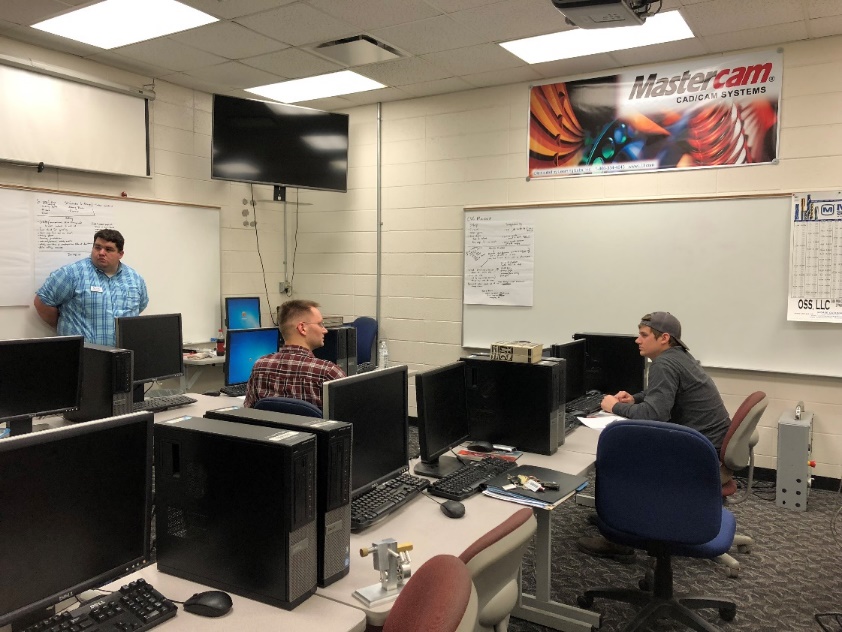 LCC completed DACUM events in Computer Engineering, Computer-Integrated Machining, and Industrial Systems. Feedback helped program instructors with improving skills labs within courses, identifying equipment priorities, and sequencing curriculum.
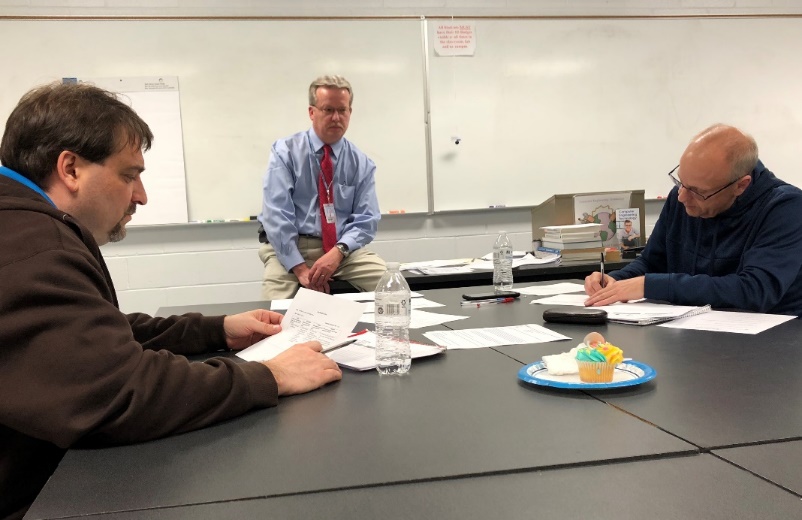 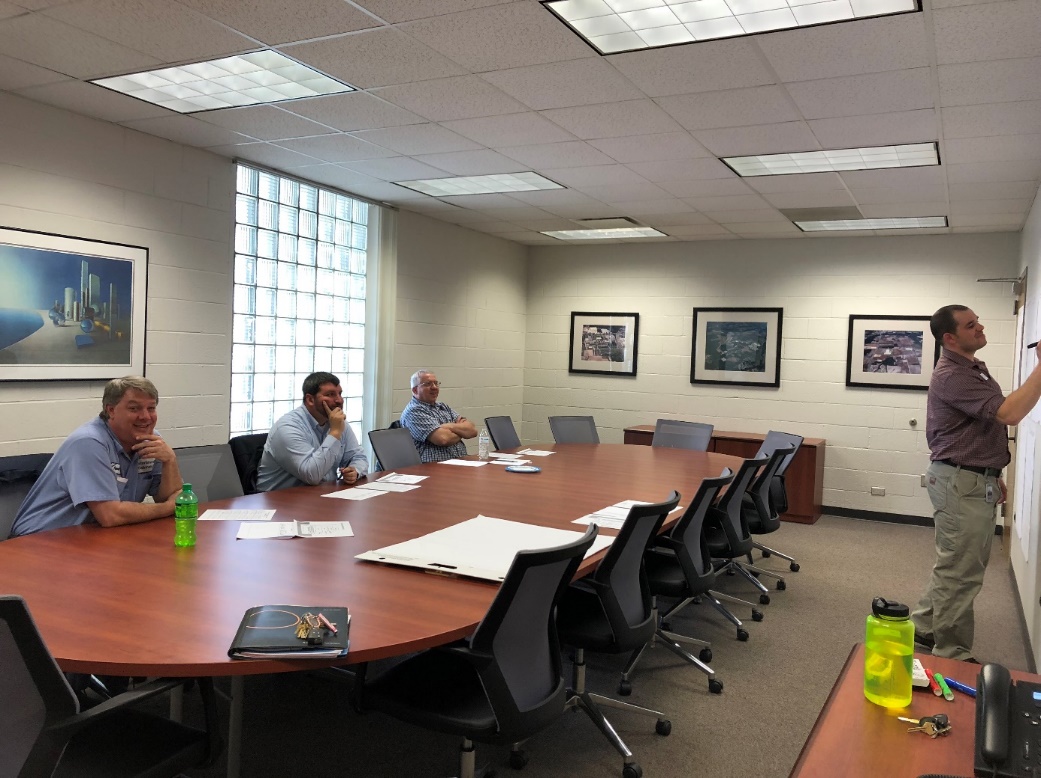 GTCC Industry DACUMs 2015-2018
GTCC completed DACUM events in the following areas: 

Architectural Technology
Automotive Technologies, inc. Diesel/Heavy Equipment
Civil Engineering & Geomatics Technology
Computer-Integrated Machining
Construction Management
Cosmetology
Mechatronics
Supply Chain Management

Feedback helped determine industry need for various programs, as well as improve and update curriculum content.
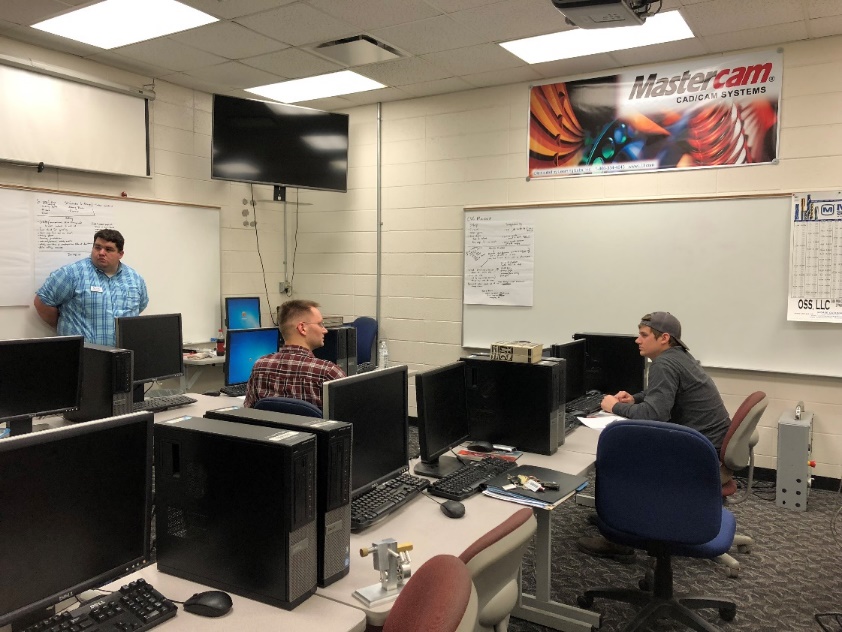 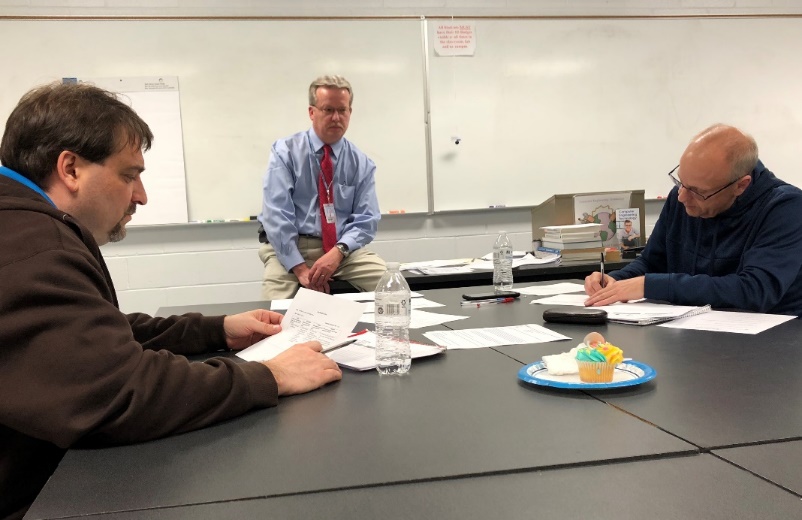 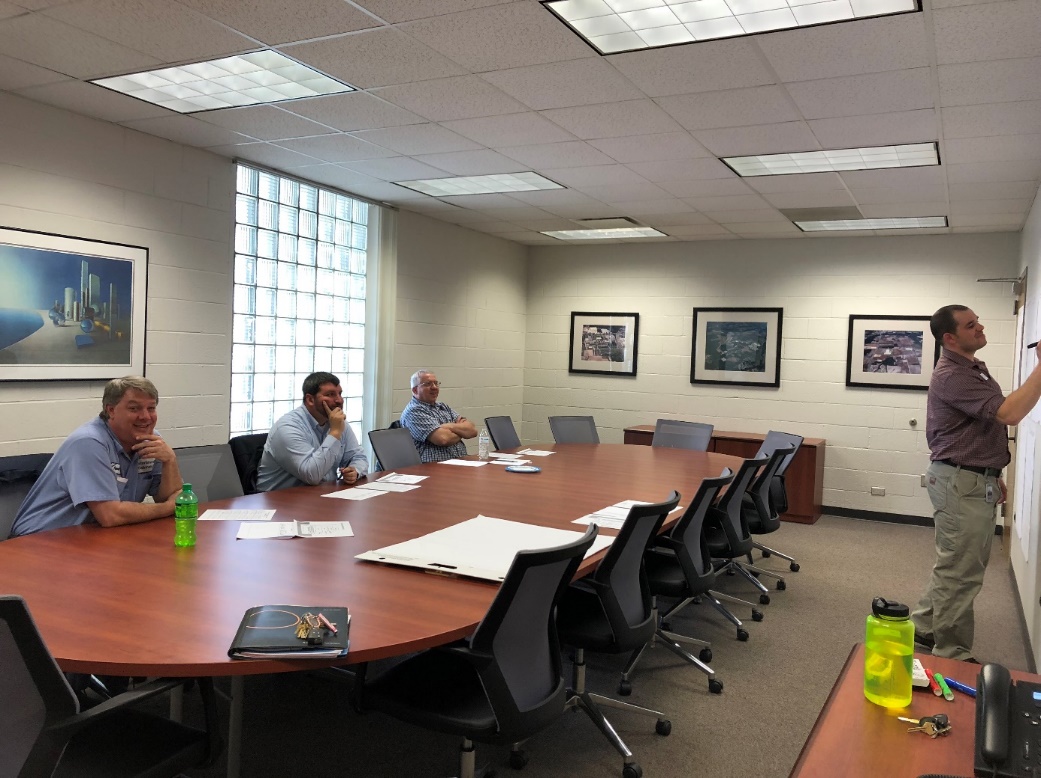 Post DACUM Deliverables
LCC—Following the DACUM, discussion facilitators will map each task and associated knowledge and equipment to specific courses, noting areas where change is needed to reflect DACUM analysis.
GTCC—Following the DACUM, facilitators prepare a DACUM Report and forward to the appropriate dean, chair, and/or director for analysis and curriculum implementation